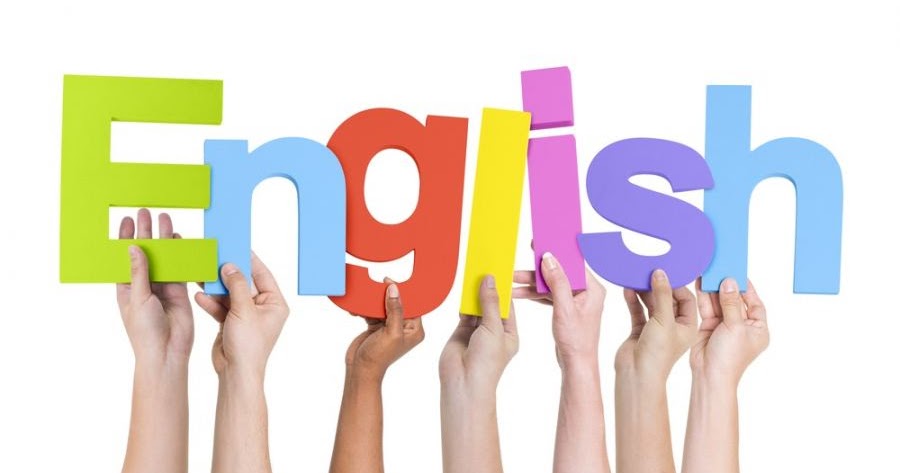 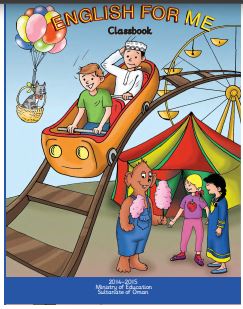 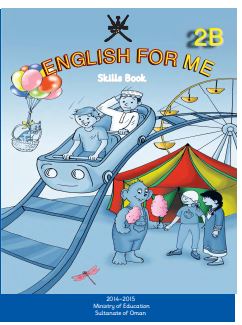 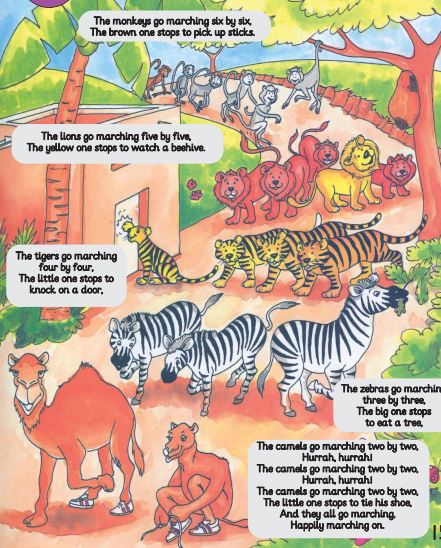 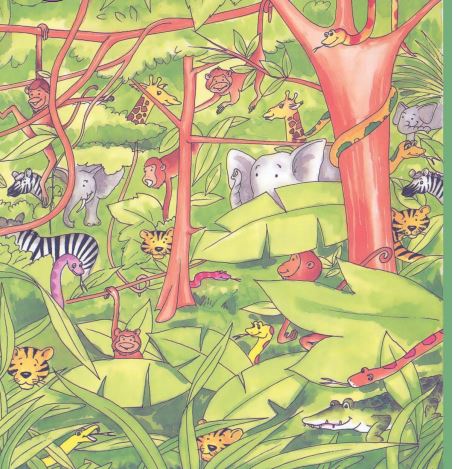 English for me
 Unit 2 b
Animals
Lesson 6-8 
Grade Two
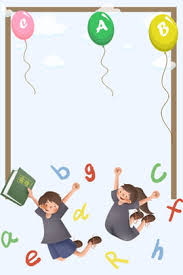 Lessons Rules
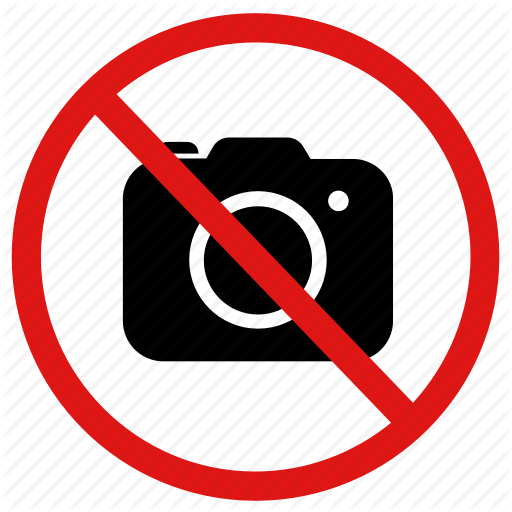 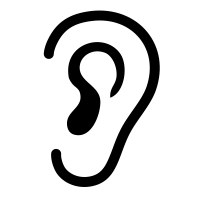 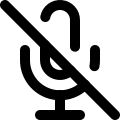 Turn off the microphone
Listen to the teacher
Turn off the camera
Objectives
Ss will be able to:
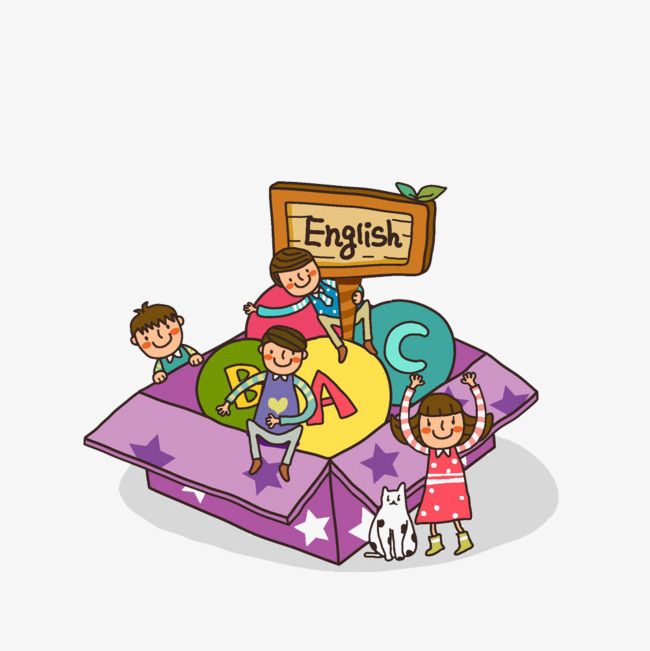 1- Identify body part that do not belong to animals. 
2- Write body part . 
3- Contrast animals abilities.
4- Talk about actions animals can and cant do.
5- Read whole sentences.
6- Understand the morals of a story









-
Warm up
Animal song
https://youtu.be/30ePPeUbwSs
Animal song
https://youtu.be/wCfWmlnJl-A
SB. P10
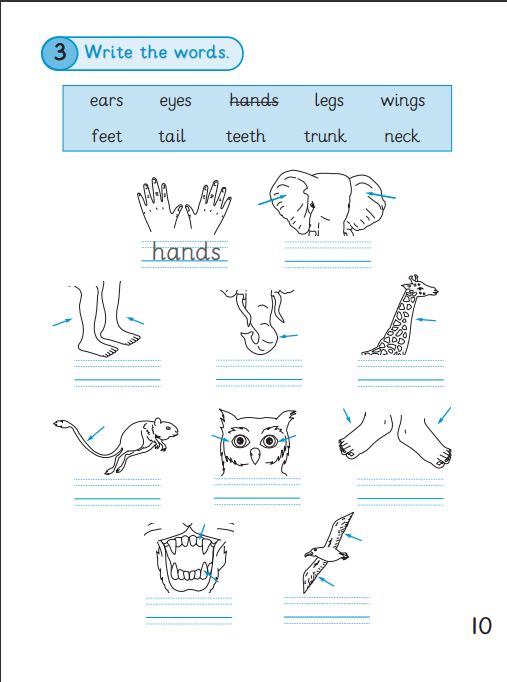 ears
trunk
neck
legs
tail
Feet
eyes
teeth
Wings
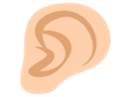 listen
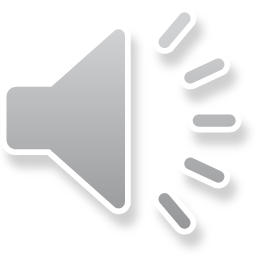 CB.P 16
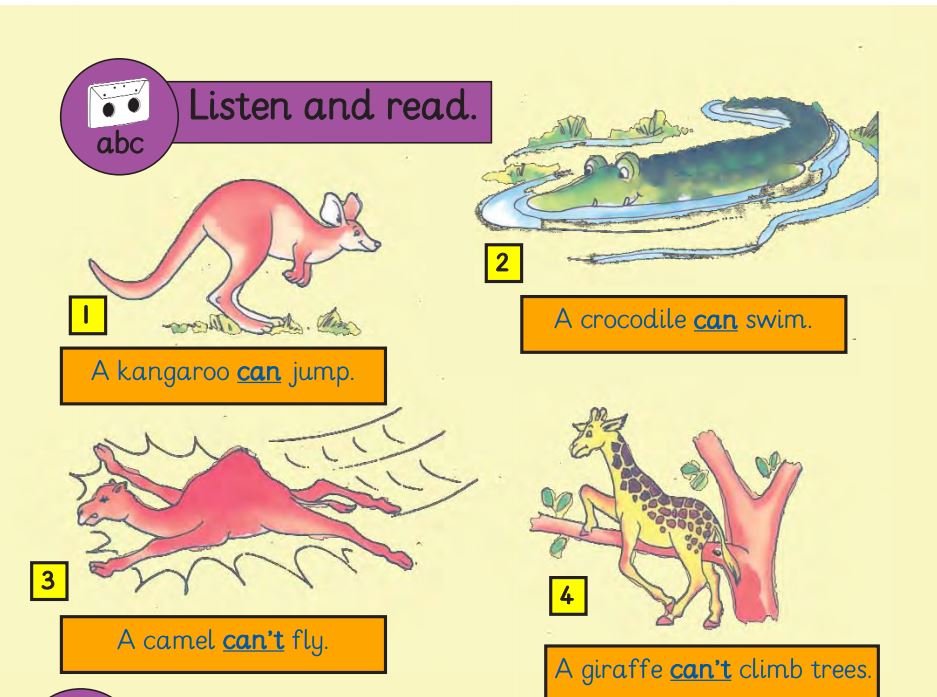 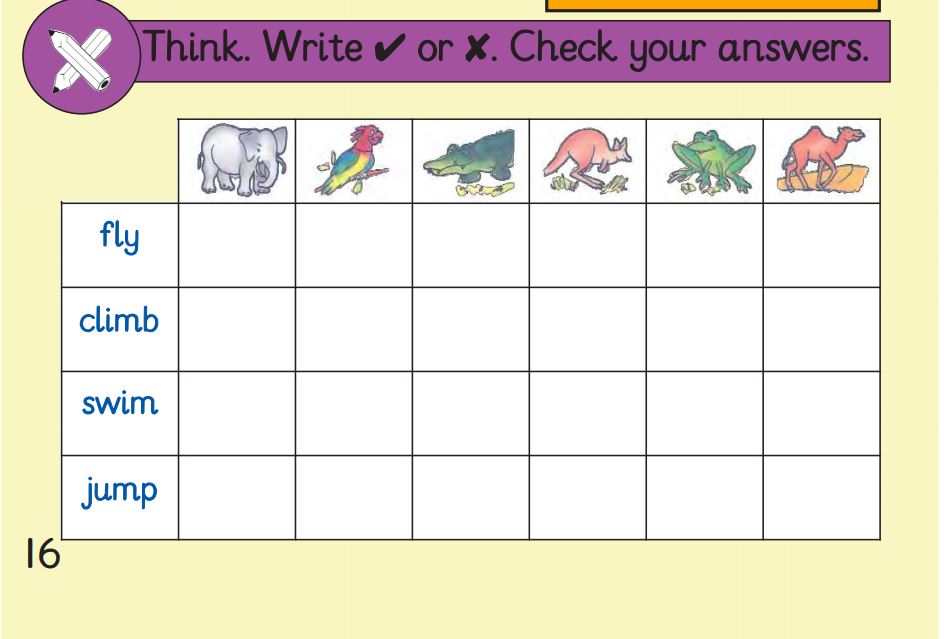 Write:
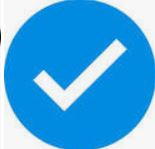 Can
Or
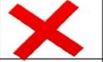 can’t
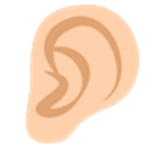 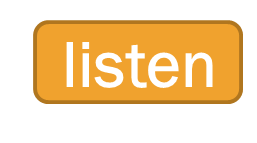 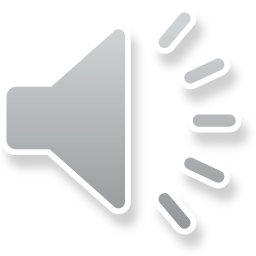 Check your 
  answers
By listening to Biff _         CB .P.16
Listen to the story
https://youtu.be/eMXmMHVNx4U
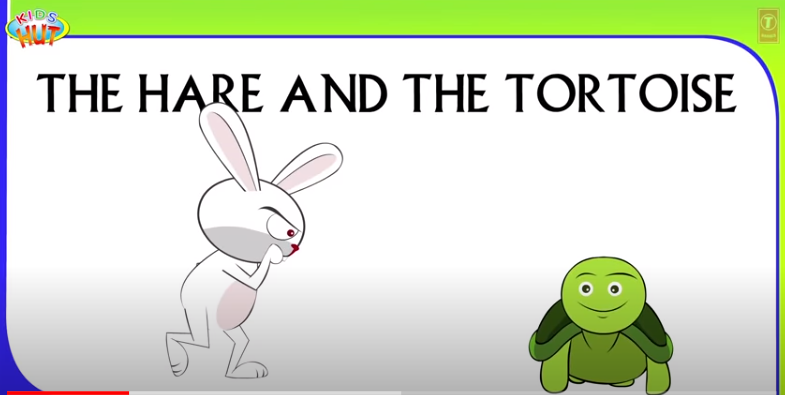 New words
tortoise
hare
slow
fast
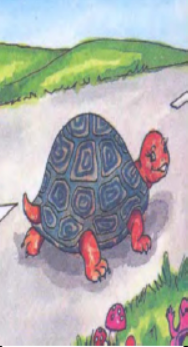 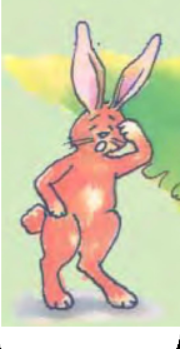 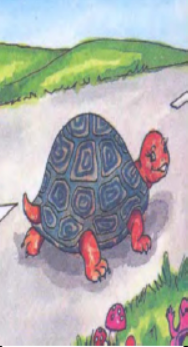 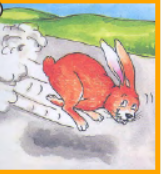 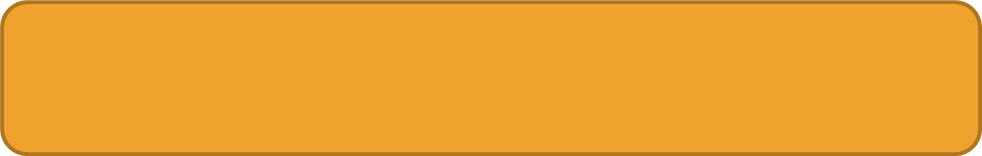 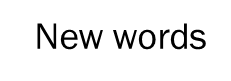 start
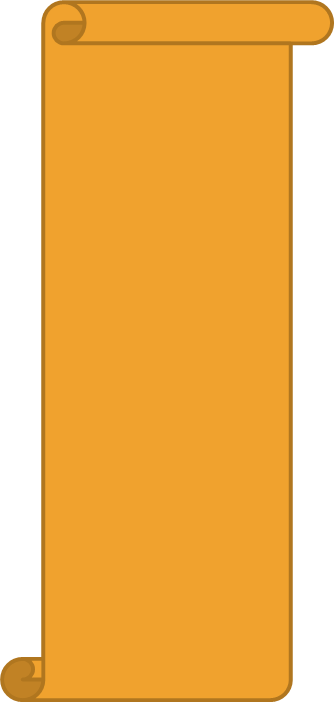 finish
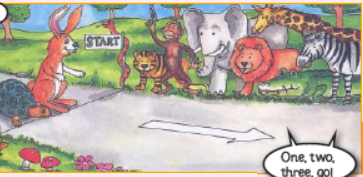 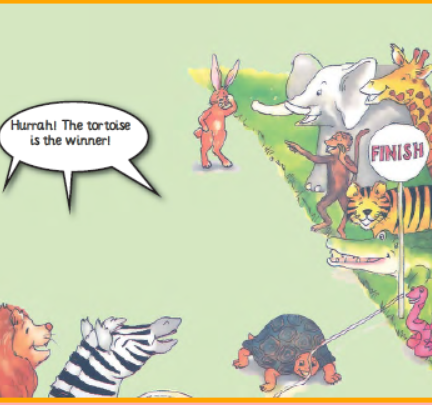 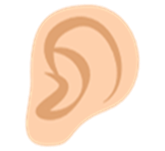 Now look at the story and listen
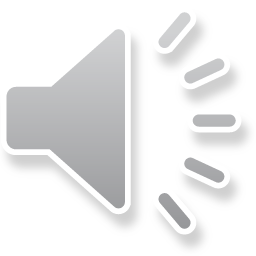 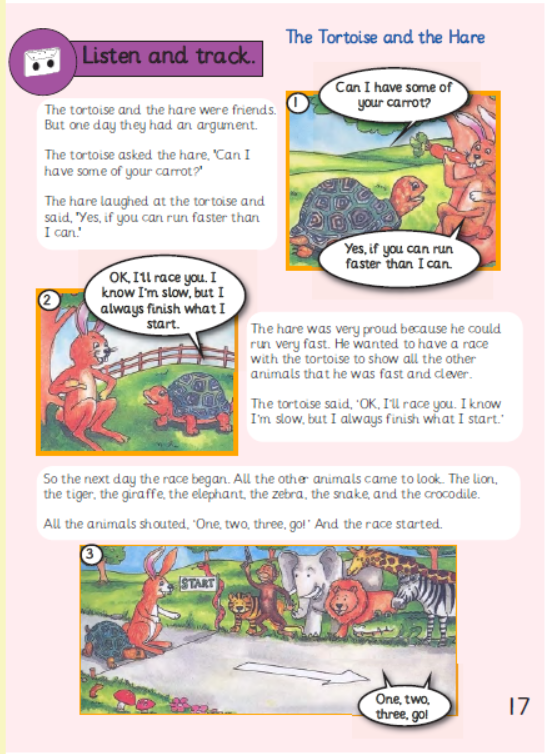 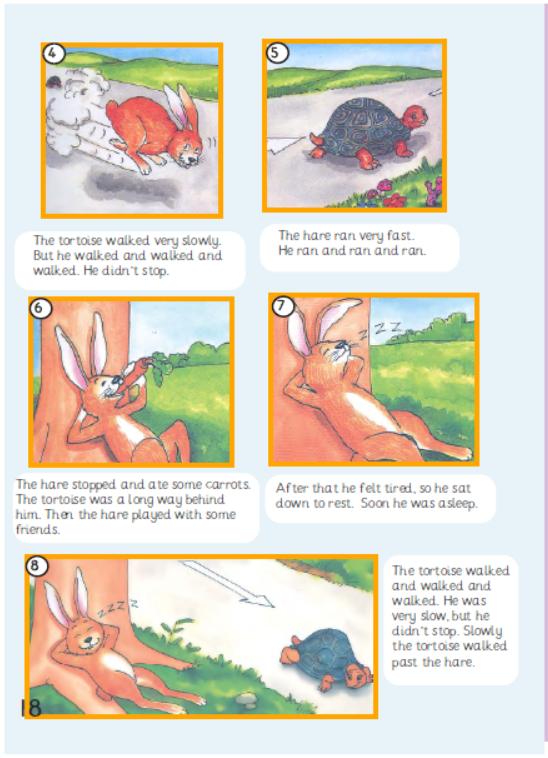 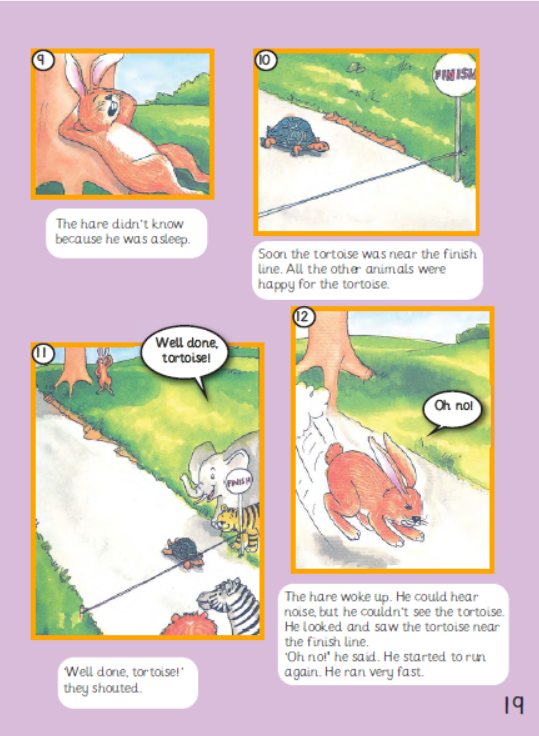 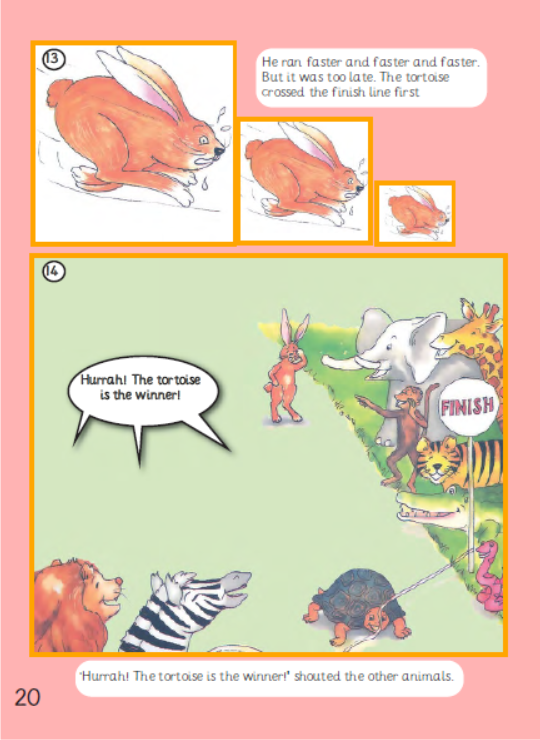 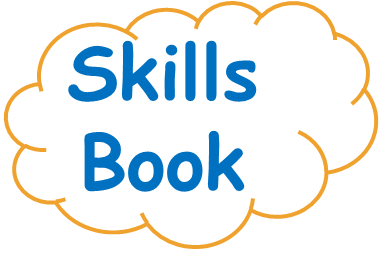 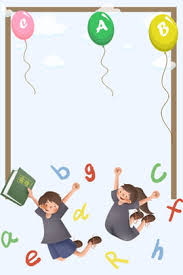 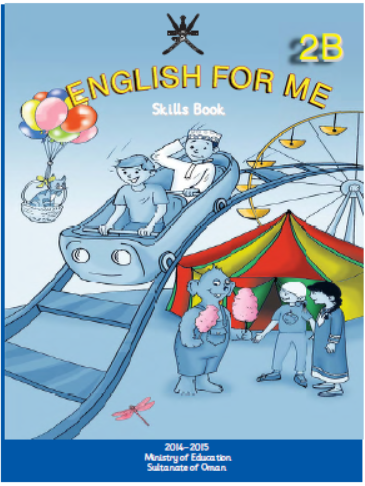 Skills Book
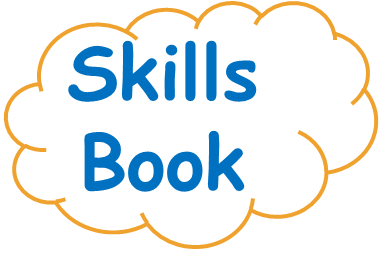 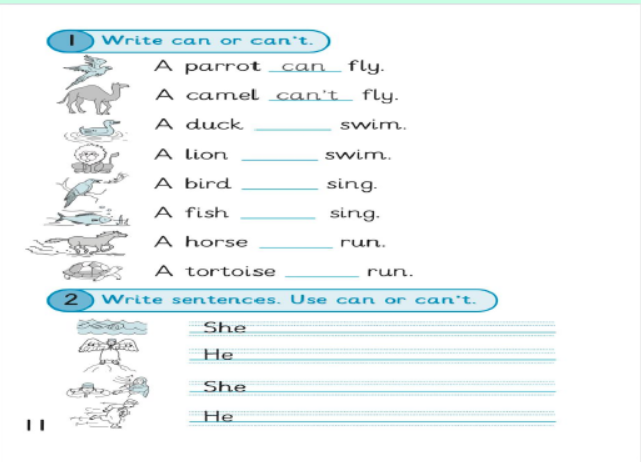 H.W    - P.11
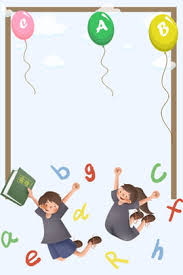 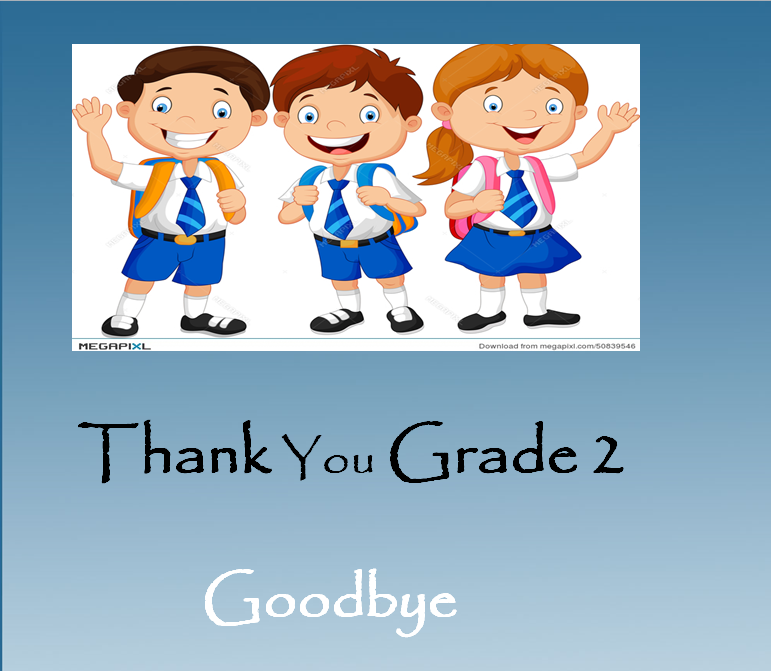